WELCOME 
to the 
SAASTA 
AstroQuizTM 2015
NATIONAL FINALS
RULES OF THE QUIZ
The audience must be silent throughout the quiz and NOT whisper to anyone.
No resource material can be taken into the quiz venue.
Teams have up to 1 minute to discuss each answer and must reveal their answers immediately when the signal is given that the time is up.
The scores will be calculated and given after THE FIRST ten questions ONLY and overall winners will be announced at the Awards function in the evening.
The audience will get a chance to win prizes! 
A tie-break will be settled on a “sudden death” basis, involving tied teams only (i.e. as soon as a team falls behind on correct answers, it is knocked out).
QUESTION 1
The Milky Way Galaxy is best observed from the Southern than Northern hemisphere.

True
False
QUESTION 2
Radio Astronomy in Southern Africa started in 1961 with the construction of a facility now known as Hartebeesthoek Radio Astronomy Observatory.

True
False
QUESTION 3
The core of the Square Kilometer Array will be situated in the Karoo in the North West province.

True
False
QUESTION 4
How many terrestrial planets have natural satellites?

A. Five
B. One
C. Four
D. Two
QUESTION 5
Temperatures around the equator are on average higher than any other on planet Earth because _____


The equator is much closer to the Sun 
The angle of incidence is close to zero degrees from the vertical
The equator cuts the Earth at the centre
The equator absorbs and retains the heat from the  
        Sun
QUESTION 6
The biggest asteroid known is ___

Vesta
Icarus
Ceres
Eros
QUESTION 7
Which of the following describes Vostok 1 best?

It is supposed to reach Jupiter and send pictures back to Earth
It is the first manned space mission
It is the first spacecraft to take animals 
It is the first spacecraft to disintegrate before reaching space
QUESTION 8
Heliocentric means around ____

Jupiter
The Sun
Neptune
Earth
QUESTION 9
Triton, Neptune’s moon, has an ocean made of liquid. Which liquid is this?

Water
Oxygen
Nitrogen
Hydrogen
QUESTION 10
The greatest distance of a plane from the Sun is called its__________

Aphelion
Perihelion
Helix
eccentricity
QUESTION 11
Planet Jupiter has a mass that is ____

Equal to the combined masses of Earth & Mars
 Equal to the combined masses of Saturn and Pluto                                
Equal to the combined masses of Saturn, Neptune & Uranus
Greater than the combined masses of all planets
QUESTION 12
Which of the planets below have no moons at all?

Venus & Mercury
Mercury & Neptune
Uranus & Neptune
Venus & Uranus
QUESTION 13
When the Earth is furthest from the sun, what season is it in the Northern hemisphere?

Summer
Winter
Autumn
Spring
QUESTION 14
On which day of the year does the summer solstice occur?

June 21
Dec 21
June 1
Dec 01
QUESTION 15
Which of the following is true about Orion? It is__

One of the brighter stars in the sky
A constellation
The moon of one of the planets
An asteroid
QUESTION 16
A telescope’s magnification refers to its ability to ___

Enlarge an image
Bring an image closer
Collect light
Refract light
THE FOLLOWING DIAGRAM SHOWS THE EARTH AT THE DIFFERENT POSITIONS AROUND THE SUN.USE THE DIAGRAM TO ANSWER QUESTIONS 17 - 23.
QUESTION 17
Which motion does Path 2 in the diagram represent?
 
Earth’s rotation 
the Sun’s rotation 
Earth’s revolution
the Sun’s revolution
QUESTION 18
What kind of an eclipse is represented in the diagram?

Lunar
Solar
QUESTION 19
Which Moon phase will usually be seen from Earth when the Moon is in the position above?
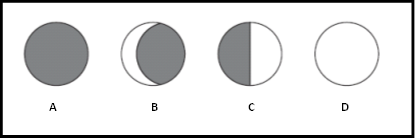 QUESTION 20
At which position of the Earth will the Southern hemisphere experience summer?

1
2
3
4
QUESTION 21
At which positions of the Earth will there be an equinox?

1 & 2
2 & 3
3 & 4
2 & 4
QUESTION 22
Approximately around which date will the Northern hemisphere get its summer solstice?

21 March
21 June
21 Dec
23 Sept
QUESTION 23
During an equinox, neither the Southern nor Northern pole is tilted towards the Sun.

True
False
QUESTION 24
If your weight on Earth is 50 kg, what would your approximate weight be on the Sun and on the Moon?

A. 119 kg (Sun) and 115 kg (Moon)
B. 873 kg (Sun) and 39 kg (Moon) 
C. 1000 kg (Sun) and 960 kg (Moon)
D. 1353 kg (Sun) and 8 kg (Moon)
QUESTION 25
The diameter of the Earth is 12 756 km. If a soccer field is 100 m long, how many soccer fields will fit in the Earth’s diameter?

127,560 
12,75600
12756000
12756
QUESTION 26
At 1 000 kilometres per hour, how long would it take a spacecraft to go from Venus to the Sun? (distance between the Sun and Venus =108 x 106 km)

       4,7 years
     107 748 hours
     15,2 days
     21,1 hours
QUESTION 27
The three nearest stars to the Sun are _

Spica, Betelgeuse, Rigel
Aldebaran, Acturus, Polaris
Proxima Centauri, Alpha Centauri, Bernard star
Proxima Centauri, Rigel and Spica
QUESTION 28
The concept “habitable zone” of a star refers to___

The area around a star where the temperature does not change
The area around a star where there is a possibility of finding liquid water
The area around a star where human beings are found
The area around a star where other small stars can be found
QUESTION 29
If the Earth has a radius of 6378 kilometres, what will  its circumference (c) be in kilometres? 
NB: C = 2 π r , π = 3.14
40053,84
4,0053 x 105
4,0053 x 106
40,0053 x 107
QUESTION 30
Apart from the Moon, which other place in our solar system has been visited by human beings?

Venus
Saturn
None
Mars
THANK YOU 
FOR PARTICIPATING
SUDDEN DEATH 
TIE BREAKERS
PLEASE REMEMBER:
The first school to get the answer correct is the winner.

GOOD LUCK!
QUESTION 1
The tilt of the Earth’s spin axis causes ______
 
the seasons
day and night.
the ice on its poles.
it to sustain life.
QUESTION 2
The brightest star in the sky, Sirius, is/was____

Closest to the Earth
Whiter and hotter than the Sun
Blue and hot
Discovered by Robert Innes in 1915
QUESTION 3
Which of the following is the 
most accurate about seasons?

Seasons occur because the Sun goes around the Earth and the Moon around the Earth
Seasons occur because the Earth goes around the Sun
Seasons occur because the Earth goes around the Sun and its axis is tilted at 23.50 to the plane of its orbit
Seasons occur because the Earth’s orbit brings it nearer and further away from the Sun
QUESTION 4
Which one of the following is true?



A galaxy is made of a few collection of  stars held together by common gravity
None of the stars in a galaxy have common gravity
Galaxies contain stars only
A galaxy is a collection of many stars, gas and dust which are held together by gravity
QUESTION 5
Planets in the solar system shine by ____

  Nuclear fusion in their cores
  Refracting sunlight
  Reflecting sunlight
  b and c above
THANK YOU 
FOR PARTICIPATING
ALL THE BEST!